RDM SUPPORT
02-11-2023
RDM onboarding @ Utrecht University
Dafne Jansen & Dorien Huijser
University Library
[Speaker Notes: Content:
Hoe onboarden wij nieuwe rdm collega's/data stewards 
Wat is instellingsspecifiek vs. wat is generiek
Discussie]
How is RDM Support organized in the UU?
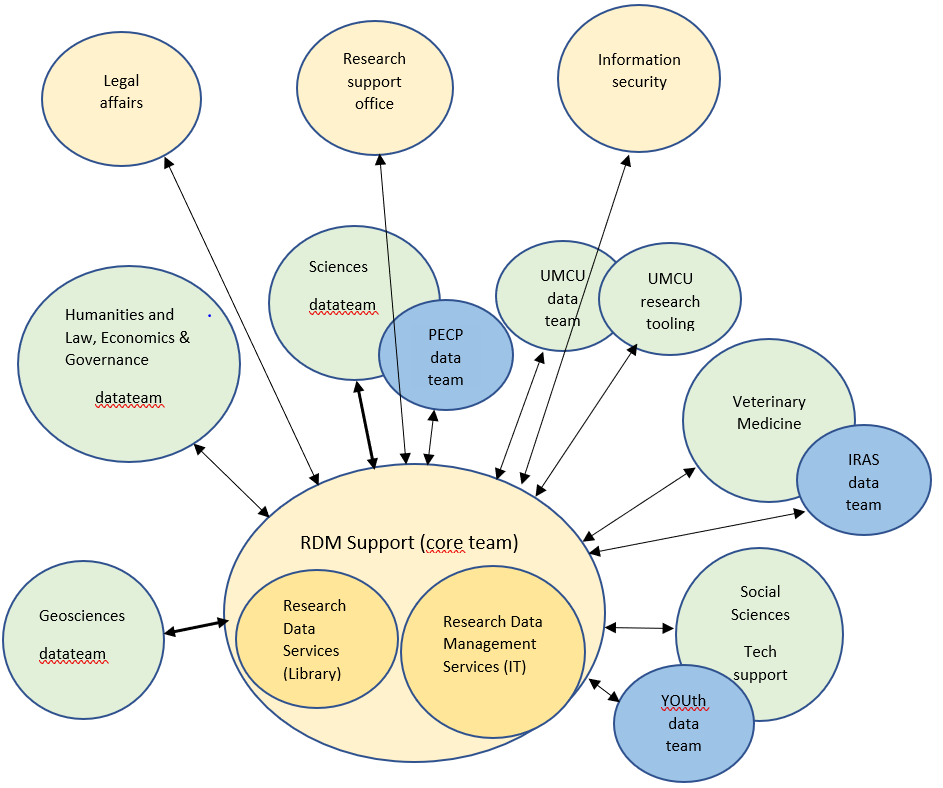 Central RDM Support (~ 20 people)
Research data consultants (in University Library)
Research engineers (in central IT department)
Communication advisor

Decentral/faculty RDM Support (network ~ 80 people)
Datateams/managers/stewards in faculties
Datamanagers in departments
Datamanagers in research groups or projects

...and then we have other "datasupporters": privacy officers,
research support officers, information security officers, ...
[Speaker Notes: Dafne]
ONBOARDING @ UU - OVERVIEW
Onboarding website
for research data consultants in central  team
RDM Support website (guides!), workshops & trainings
actually aimed at researchers but also great for starting datasupporters
Introduction to RDM @ UU day 
for all (but not mandatory!)
learning on the job / shadowing colleagues 

(highlighted topics in next slides)
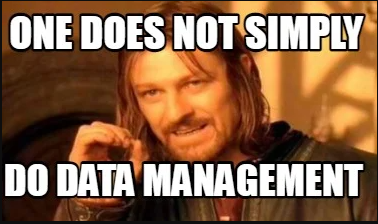 3
[Speaker Notes: https://memecreator.org/meme/one-does-not-simply-do-data-management 
Dorien]
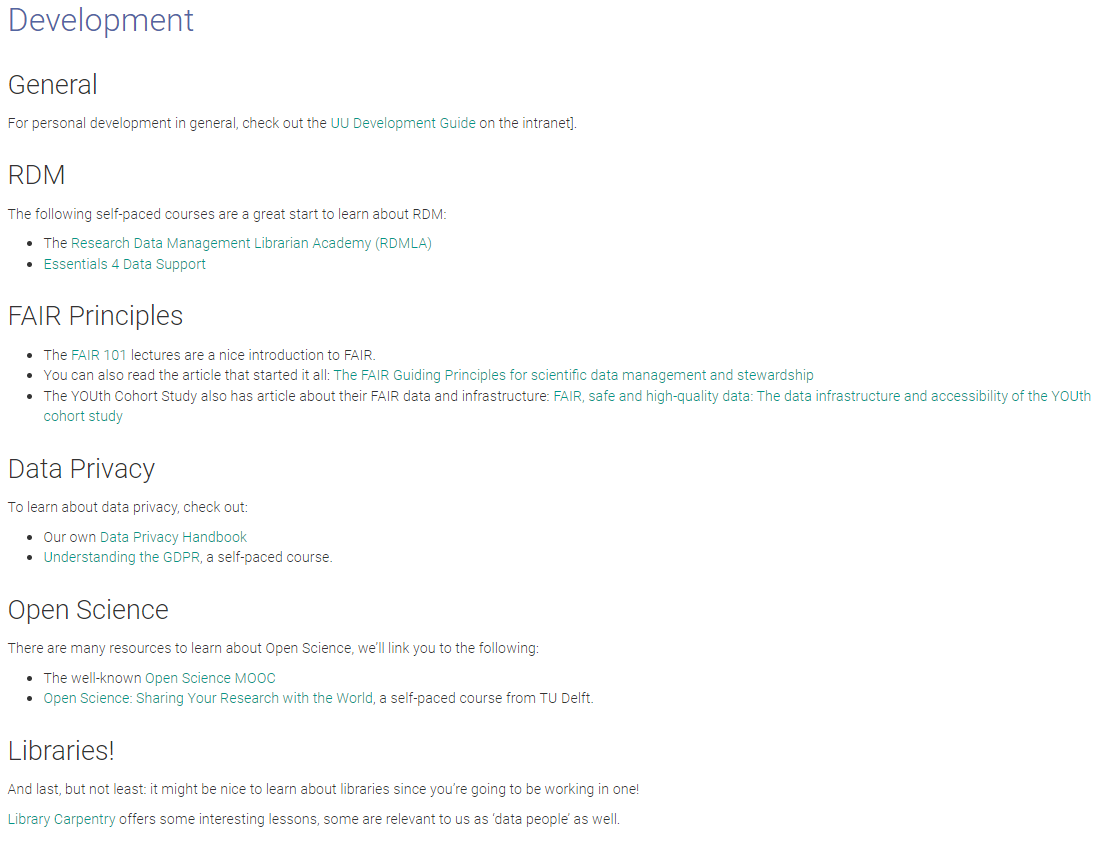 ONBOARDING DOCUMENT
https://nehamoopen.github.io/rdm-onboarding/
Specific content:
[Agenda for the first week or so]
Getting started as a UU employee (generic practicalities, e.g., campus card)
Information about the organization (UU, Library, RDM)
Useful UU contacts
Internal websites to read + workshops to follow

Generic content:
Resources on FAIR data & Open science
Links to (inter)national organizations, mailing lists, and more resources
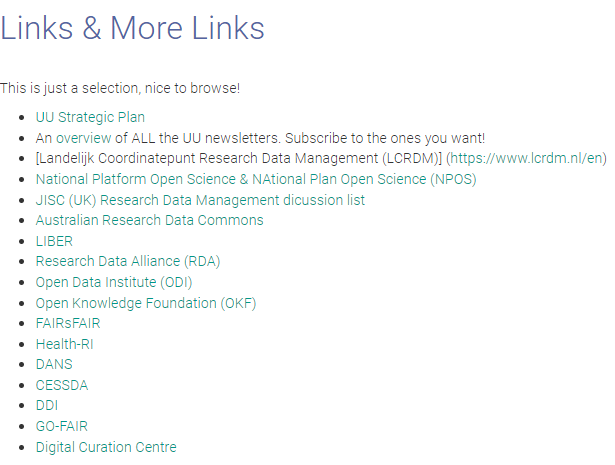 4
[Speaker Notes: https://nehamoopen.github.io/rdm-onboarding/#development 
https://nehamoopen.github.io/rdm-onboarding/#links-more-links 

Dorien]
INTRODUCTION TO RDM @ UU
Informal in-person day organized by RDM Support for all new datasupport UU staff, organized roughly 2x a year, guestspeakers/specialists, knowledge exchange & networking

Topics:
Intro to RDM Support organization & services
UU IT solutionsDMP online, Dataverse, Yoda, HPC, GitHub, Research Cloud, etc.
Information security
Privacy
Open access
Open science
5
[Speaker Notes: Dafne]
DISCUSSION
VS
6
[Speaker Notes: Dafne]
DISCUSSION
VS
7
[Speaker Notes: Leon]
DISCUSSION
VS
8
[Speaker Notes: Dorien]
DISCUSSION
Specific vs. generic content(faculty- / department-specific?)
Content / amount of details:
previous knowledge
job title

National onboarding?
9